Common Sense 　　　　　　　号外　201１.１.10                     失業者ヒアリングの日々。            「孤族の国の私たち」(「朝日」）の連載が始まった。            偶然にも「生活保障 排除しない社会へ」(宮本太郎)を                      読んでいる最中だった。
労働運動への発信
ryo-sato@hyper.ocn.ne.jp
「朝日」の改革方向
個人を支える制度と社会に
日本の社会保障、税制や教育支援など公的制度は、「働く夫と専業主婦と子ども」からなる「標準世帯」をモデルに設計されてきた。だが、2030年には、単身世帯が全世帯の4割を占め、こちらが標準になる。
「孤族の国の福祉」(１１．１．８社説)
第1部は「男たち」。企業社会に適応した生き方を選んできた日本男性は今、壁にぶつかっています。中高年は会社という共同体の衰えに惑い、若者たちは非正規雇用に立ちすくむ。単身者の増加も止まらない。「孤族」の迷宮から抜け出す道を読者一緒に考えていきたい。
2
はじめにから　この国の生活を成り立たせている仕組が、根本的なところから崩壊しつつある。今、多くの人々がそのように感じ、強い不安を抱いている。　　貧困や格差の拡がりを目の当たりにし、犯罪や自殺の増大にかかわる報道に接するたびに、足下が底割れしていくような感覚が拡がっている。　2009年夏の総選挙では、日本の憲政史上、画期的な政権交代が実現した。長年にわたり蓄積されてきた官僚主導政治への不信と、その解体を叫びながら生活不安を強めてきただけの構造改革路線への失望が、渾然一体となって噴出し、自民党税権を倒壊させたのである。代わった民主党政権が定着するのか、あらたな政治変動が起きるのか、確たることは言えない。ただ一つ確かなことは、これからの政府は、官僚主導の「守旧」型でも新自由主義でもない、新たなビジョンをもって現実と向かい合わなければならない、ということである。　いかなる改革ビジョンが可能なのであろうか。　生活保障とは何か。それは、雇用と社会保障を結びつける言葉である。…生活保障とは、雇用と社会保障がうまくかみあって、そのような条件が実現することである。
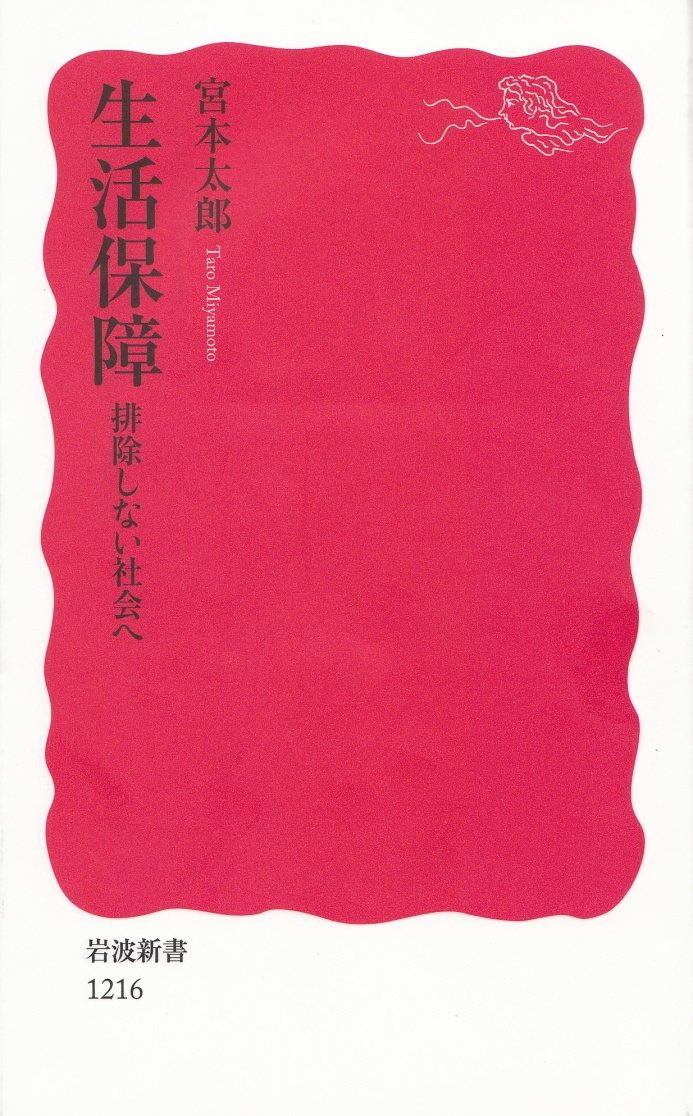 宮本太郎
生活保障　排除しない社会へ
sato－失業と生活保護との相関関係、緊急雇用政策の実態、毎年、膨大な国家予算がつ
ぎ込まれているセーフティネット。これらの「政策効果」が問われ続けている。「勤労権」を
めぐる今日的な論点は何か、である。要求の実現にこそ労働組合の存在価値がある。この
立場から「生活保障」を糸口に「政策方向」（＝要求とその実現の道筋）を探りたい。なお、
宮本提起には財源論は触れられていないが‥‥。
3
実は労働組合にも鋭く問題が提起されている！
職場における高度な技術革新と能力主義労務管理の展開がもたらすもの。
青年層の職場次元の問題。職場活動の再生の問題。
単なる平均ベースの引き上げやマンネリ化したスケジュールはエネルギーを噴出させ
　る対称でなくなった。個を問題にし、秩序を問題にする闘いを内在させない経済要求は
　算術平均的なエネルギー支出にとどまる。物取り闘争にも結集ははかれない。
　闘争が、不当な格差や職場秩序の不合理さを対象にすると同時に、獲得物の大小のみ
　ならず、その獲得物の制度的意味を問題にしてことを抜きに発展しない、仕事の内容
　や働き方、労働疎外への抵抗を含む秩序へのとりくみが運動の結集点にならざるを得
　ない。
教育問題、環境問題、交通問題、住宅問題など労働組合という組織集団が機能を発揮
　することなくして。組織の価値を新たに見出すことは困難である。
運動理念の転換と組織の再生、行動様式の質的発展が希求されている。
「戦後労働組合史」坂東慧　田畑書店
企業の能力主義管理という企業競争の論理が、国際的次元にエスカレートして、国際化の中でナショナリズム化していくという問題
好むと好まざるとにかかわらず、わが国の経済進出が途上国への経済的侵略的加害者の　
　役割を果たす条件は、たんに国家レベルの問題ではなく、個々の企業のビヘイビア（行動、
　振る舞い）の問題であり、労働者の問題であり、労働組合の問題である。日本と言うナショ
　ナリズムを意識した上でのナショナリズムの克服が基本となる。 
まとめ　能力主義→企業主義→ナショナリズムへの対抗は労働組合運動が明確な意識を持たない限り困難である。
4
日本社会の現実　亀裂と分断が固定化し、拡大している (宮本太郎）
90年代半ばのイギリス社会を構成する人々
①40％は安定した仕事に就いている。②30％は非正規など不安定雇用の状態。③30％は年金受給者、失業者など非活動活動層。
（英、ウィル・ハットン）
〔分断社会〕－亀裂と分断は、企業のグローバル市場へ組み込まれ方や雇用上の地位、ジェンダーやエスニシティが絡み合いながら拡大している。

正規の70％ 以上が年収300万円、50％近くが400万円以上。パートは89.9％、派
　遣は50.3％が年収100万円未満。注
「グローバル経済圏企業」(拡大する新興国市場とつながる）「ドメスティック経済
　圏企業」(市場が国内）の成長率の違い。（9.5％、－0.2％注
ジェンダー　正規の中で年収200万円未満は男性6.9％、女性26.6％。
エスニシティ(人種) 派遣、請負は外国人労働者が33.6％。注
母子家庭　母親の86.5％が働き、そのうち43.6％が臨時・パート。注

〔固定化と拡大〕－亀裂を修復できない社会保障。排除が固定化している。
・制度的な排除－入り口で加入を認めない－厚生年金・協会健保は3/4の労働時間の壁。パートアルバイトの21.9％、派遣の17.2％がいっさいの公的年金に未加入。注
雇用保険を失業手当なしの求職活動は７７％。注
・実質的な排除－現実に保険料を払えない－国保、国民年金。分断社会の出現で非正規、無職層が増大。保険料を支払えない。
国保加入の8割以上が200万円以下。世帯4人(200万円)で年間503,900円(寝屋川市注)
短期被保険者証の交付　124万世帯(2008年)
資格証明書の発行　34万世帯(2007年)
・公共サービスの自己負担の地域差－保育料（所得税30万円世帯)注
　渋谷区　月11,300円
  夕張市　　53,500円
　砂川市　　52,100円
1987年→2007年
農林水産・自営業 40.1%  18.2% 
無職者          　　　27.3%  55.4%
注「平成19年労働力調査年
　　報」(総務省)
注三菱UFJ証券、水野和夫
注「外国人雇用状況、2008
　　年、厚労省)
注「平成18年度母子世帯調
　　査結果報告書」（厚労省)
注「労働経済の分析　18年
　　版」(厚労省)
注米－59%、独－6％　
　　ILO2009
注「毎日」2008.12.19
注「日経」2006、「行政サー
　　ビス調査」
社会保障制度の「逆機能」(大野真理)
宮本太郎－制度的にであれ、実質的にであれ、社会保障や公共サービスが、本来はもっと力をいれて支援すべき人々にとって活用できないものとなり、結果的に一部の人々を排除し始めている。
5
救恤（じゅっきゅう）給付と強制的な労働
19世紀のイギリスいったい貧困は　　　　　　　　　　貧困は本人の怠惰、浪費、不注意が原因とされた　　なぜ生じるのだろうか
図は、世界価値観調査のデータにもとづく。

日本では「社会の不公正」が原因と考える人の割合が最も小さい。かといってアメリカで多く見られる「怠惰」が原因と決めつけることもできない。なにしろ日本型生活保障は働ける条件のある男性をほとんど労働市場に動員してきたからである。その結果、「わからない」が大きくなっている。‥人々は途方にくれている。
          「生活保障」(宮本太郎p.220)
〔“引き下げのデモクラシ”ーの横行〕
原因が定かでない不安が広がると、「公務員の既得権」「特権的正規社員」「怠惰な福祉受給者」等々、諸悪の根源となるスケープゴート(いけにえ)をたてる言説がはびこり、人々の間の亀裂が深まる。多様な利益を包括する新しい利益を包括する新しいビジョンを提示する意欲と能力を欠いた政治家ほど、こうした言説を恃む.(たのむ－当てにする)
6
社会保障の役割とは何か?国民のカテゴリーごとに予め想定されたリスクが現実(男性稼ぎ主が労災、失業したり、妻が稼ぎ主と死別‥)になった時に、そこで生じる所得の中断に対処すること。具体的には社会保険の給付でそれまでの所得を置き換えることにあった。
20世紀型福祉国家の仕組み
第2次大戦後の福祉国家の設計図
「社会保険および関連サービス」
(ウイリアム・ベバァリッジ報告、1942年)
べバァリッジのライフスタイル6つのカテゴリー
１．被用者
２．その他の有業者
３．主婦
４．その他の労働年齢にあるもの
５．労働年齢に達しないもの
６．労働年齢を過ぎた退職者
リスクが生じる「根本原因」
・失業
・労働不能
・生活手段の喪失
・女性－出産や夫の失業
・死別
・児童の就学
・疾病
・心神喪失
ライフスタイルごとにリスクに対応した社会保障の制度説計が必要である。
新しい社会的リスクが生じているー制度が想定したライフスタイルと実際に生きている人生が違う－雇用と家族の変容－”ずれ“は先進工業国にも共通する。
●雇用破壊－1995年　「新時代の『日本的経営』」
　　　　　　1999年　労働者派遣の原則自由化。男性正社員806万人(99年)→693万人(07年）
●土建国家の揺らぎ　建設業人口　618万人(2002年)→517万人(2009.8）
7
社会保障の支出。1990年代末まで日本は先進工業国の最低水準。2005年にGDPの18.6%。西欧諸国は25%を超えている。
日本型生活保障（雇用と社会保障の結びつき）の特質－5点　相対的に安定した社会を実現してきた仕組みとその仕組　みが急激に解体してしまった。(宮本太郎)
雇用保障の主な対象は男性稼ぎ主。家族賃金が妻と子の生活を支えた。雇用がそれなりに行き渡ることで所得が著しく少ない世帯が抑制されていた。2000年に入り格差拡大。
１．社会保障への支出が小さかった。
２．雇用の実質的な保障によって、格差が相対的に抑制されていた。
３．相対的に小さな社会保障支出は人生後半にシフトした。
４．家計補完型で低賃金の非正規労働市場が存在した。
５．「仕切られた社会保障」ともいうべきかたちができあがっていた。
社会保障費の現役世代抑制
現役世代の社会保障は雇用と家族に委ねられ、少ない社会保障予算は、年金、遺族関連、高齢者医療など人生後半にシフトした。
高齢者向け　現役世代向け　職業訓練  　
日本　　　　　8.2％　　　1.5％　　　　　0.04％
スェーデン　 8.0％　    7.4％
OECD平均 　7.1％　   4．8％　　　　 0.17％
税制や社会保障は男性稼ぎ主が妻や子を扶養することを想定した制度設計。税制上の控除、社会保険の被扶養者の地位‥。
現役世代への住宅や教育での公的支援が弱い。主婦が非正規のパート、学生アルバイトで所得を補った。
稼がざるを得ないが、稼ぎすぎても損をする「低賃金構造」にある。男性稼ぎ主の所得の補てんが家計の担い手の雇用条件となった。
生活保障の仕組は、全体としてとらえると企業や業界ごとの雇用保障、職域ごとに区切られた年金や健康保険が組み合わされて、「仕切られた社会保障」のかたちができあがった。生活保障は、その区切りのなかで、公共事業予算を確保する族議員、弱い経営を守ってくれる所管官庁などの庇護を受けながら実現してきた。
8
雇用と社会保障－“切り離し”か、“連結強化”か
生活保障の再構築をめぐる議論①ベイシックインカム－就労しているかどうか、所得がどの程度あるかを考慮せず、すべ   ての国民に一律に一定水準の現金給付をおこなうという考え方。”切り離し“論。●「定額給付金」（09年春、麻生内閣の景気対策）を毎月おこなうイメージ。財政上は不可能なので各種社会保険や家族　  手当、公的扶助をベイシックインカムに一本化する。●柔軟－いつ仕事に就くか、退職するかに無関係。勤労所得の低い人や世帯に対しては補完的な所得となる。●就労を支援する手立てはない。●分かりやすいが、「ただ乗り」の懸念がつよい。高額所得者への給付には反発。●公共サービスが絞り込まれると、人々は隠とん傾向を強める。
批判は２つ
１．膨大な財源を必要とする。
２．フリーライダー(ただ乗り)を生む。
②アクティベーション－(活性化)－社会保障の目的として、就労や社会参加を実
  現し、継続させることを前面に掲げ、就労および積極的な求職活動を、社会保
  障給付の条件にする発想。”連結強化”論。

●雇用と社会保障をこれまで以上に強く連携させる。スウェーデン型生活保障やイギリス労働党の「第3
　 の道」の議論。
●失業者に職業訓練を受けることを条件にその期間の所得を保障する。
●就労と社会参加を支援するその限りで柔軟である。職業訓練や教育などの政策に重点が置かれる。
   雇用の創出はグローバルな市場の展開に委ねるか考えが強い。
●社会保障の所得比例給付は就労意欲を高める。
●「自助の公助」の観点は就労を支援する。
●人々の生活に介入するパターナリズムに発展する恐れがある。
9
宮本太郎の視点社会保障と雇用保障の新しい連携の構想－求められる４つの条件
スウェーデンの経験から
柔軟性－20世紀型福祉国家がおこなってきたように、男性稼ぎ主のライフサイクルの典型的なリスクを、失業、労災、年金など社会保障でシエアするだけではこれからの生活保障を実現できない。流動化し、個人化する社会のなかで、男女を問わず、さまざまなかたちで働き、学び、家族をつくり、多様なライフスタイルを生きていくことに柔軟に対応した制度が求められる。
補完的な保障－最低賃金制度の強化や均等待遇の徹底と併せて、たとえ所得が十分でなくても公的な所得保障を組み合わせて生活を維持できる、補完型の生活保障が求められる。背景は、技術革新とサービス経済化が進行し、安定した見返りの大きな仕事が少なくなってきていること。安定した雇用を前提にした代替型の所得保障だけでは、生活保障が成り立たなくなっていること。
就労を軸とした社会参加の拡大－広範な人々が就労でき、継続的に生活の資源を得る。同時に人々がつながり、承認される「生きる場」を確保する。職業訓練、職業紹介、保育サービスはもちろん、労働市場の外で、地域の自治活動やNPOの活動などに参加できる条件をつくる。
ヨーロッパの社会的包摂(ソーシャル・インクルージョン）の理念。
合意可能性が必要－人々の生活が不安定になるなかで、大きな所得移転をともなう制度を説計することになる。
特定の人を優遇したり、あるいは差別したりしない公正なものとみなされること、分かりやすく、透明性が高くなければならない。制度が導入され運用されるなかで、人々の評価の変化を期待できる。
10
宮本太郎分析
生活保障のかたち　－社会保障と雇用保障が連携して実現する－
日本は社会保障が弱く、その分、雇用の役割が大きかった。会社が潰れにくい仕組をつくり出し、男性稼ぎ主が家族を支えるように設計された。社会保障は会社を離れ家族も息切れする人生後半のリスクの対応した。
社会民主主義レジーム－雇用と社会保障の相乗的展開が目指された。職業訓練で職域や企業をこえた労働力移動を促し、雇用に結び付けた。雇用保障が課税ベースを拡大し、社会保障を支え、それが人々の就労条件を拡げて雇用保障を補強した。
低学力者の割合は低く、高付加価値の産業を支えた。
雇用保障への
政府関与
強
スウェーデン
（社会民主主義レジーム）
日本
社会保障への
支出
小
大
保守主義レジーム－社会保障への支出が大きかった。年金の比重が高く、就労機会を支援する機能は弱かった。家族政策は在宅で育児や介護を支援する内容。(カトリックの家族主義）
解雇規制が強く、労働市場は流動性を欠いていた。
「労働なき福祉国家」は雇用が縮小すると、財政が悪化し、GDPに陰りが差す。
アメリカ
（自由主義
レジーム）
ドイツ
(保守主義
レジーム)
自由主義レジーム－市場原理が強い。雇用保障が不徹底、社会保障支出の小さいケースが多い。
所得制限つきの貧困者向けの支出に集中した。中間層の「納税者の反乱」が拡がった。
弱
11
宮本太郎提起雇用と社会保障の新しい連携－雇用を支える機能別の4つの政策                                        　　　　　　　　　　　　  (年金や医療は触れていない)
スウェーデンの「殻の保障」から「翼の保障」(レーン）への転換の保障。
雇用のあり方そのものの改善、吸引力ある雇用。最賃、均等待遇はその基本。
Ⅱ 働く見返り強化
最低賃金制度　均等待遇　給付付き税額控除
負の所得税　キャリアラダー
Ⅰ 参加支援
生涯教育　高等教育
職業訓練　保育サービス
就労カウンセリング
働いた結果得られるものの増大。低賃金や劣悪な雇用条件では生活保障がなりたたない。
人々の就労や社会参加を促進することを目的とする。人々の生活を大きく変えることいができる。
労働市場
働き続けるためにも教育や訓練、子育て、介護に割く時間の確保が必要である。
参加支援も労働市場の見返りも雇用があってこそ。
Ⅲ 持続可能な雇用創出
新産業分野・「第6次産業」育成　公共工事改革等
Ⅳ 雇用労働の時間短縮・一時求職
ワークシェアリング　期間限定型ベーシックインカム　ワークライフバランス
安定した仕事は減少している。創りだされた雇用を効率的にシェアする政策。
地域に持続可能な雇用の場をつくる。
「場」を対象　　「人」を対象
ⅡとⅢは労働市場の規制、
雇用そのものの創出。
ⅠとⅡは労働市場を出入りする「人」に焦点。
12
宮本太郎提起
家族
参加支援を組み込んだ「交差点型」社会　(アクティベーションを組み込んだ社会のかたち｝
２
第１の橋　教育と労働市場をつなぐ橋。働き始めても学びなおす条件づくり。生涯教育、社会人入学など。
第2の橋　子どもを産み、育て、家族のケアにかかわりながら働き続ける橋。保育、介護サービスなど。
第3の橋　解雇されたり、自発的に職を辞した後でも労働市場に戻っていくための橋。職業訓練、職業紹介など。
第4の橋　体とこころの弱まりに対処しつつ働き続けるための橋。高齢者の就労支援、「生き難さ」を解消するサポート。
労働市場
体と心の弱まり・退職
教育
低熟練・
非正規雇用
安定的雇用
１
４
３
失業
p.224 おわりに－雇用を軸とした生活保障の再構築。あわせて「囲い込み構造」を解消して人々のライフチャンスを拡げる道筋。4本の橋がかかるならば、性別や年齢の如何を問わず、雇用、家族、地域コミュニティなどの間を行き来できる条件が生まれる。
　これまでの日本型生活保障のなかでは、人々は一生の間、会社や業界や家族に囲い込まれることがしばしばあった。そこに居心地の良さを感じることができればともかく、そうでなければその場はつらい桎梏となった。4本の柱はそこからの離脱を可能とし、したがって人々がもっと自発的に帰属の場を選んでいくことを助けるであろう。
　他方で、橋は架かったものの、雇用の条件があまに悪かったりすると、せっかくの参加支援がワーキングプワへの誘いとなりかねない。‥さらに雇用そのものが確保されなければ、橋を架ける意味がない。
13